UBND THỊ XÃ BUÔN HỒ
 TRƯỜNG MẪU GIÁO BÌNH MINH
Chủ đề : Nghề nghiệp
Môn: KPXH
Đề tài: Ngày hội của cô giáo 20/11
Lớp: Chồi 2
Ngày dạy: 18/11/2024
Cô và trẻ hát
Cô giáo em
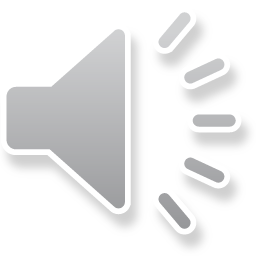 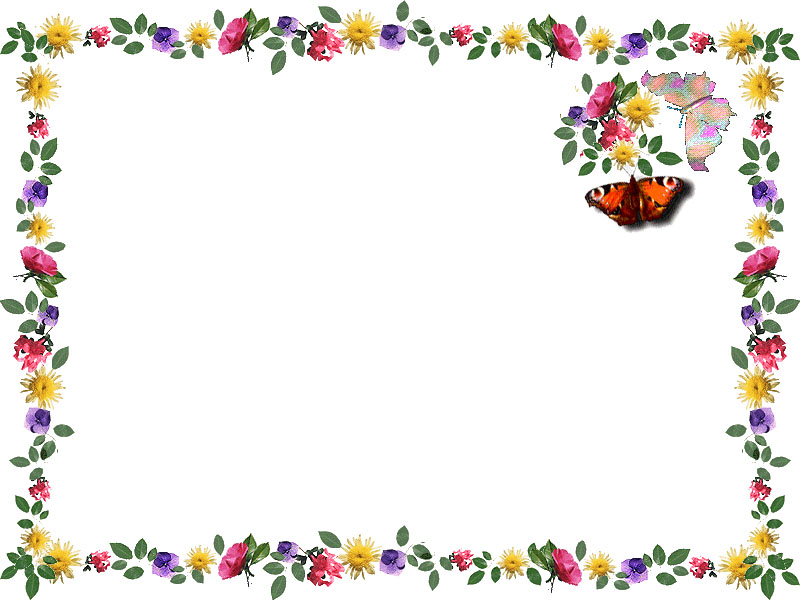 Quan sát  - đàm thoại
Công việc của cô giáo
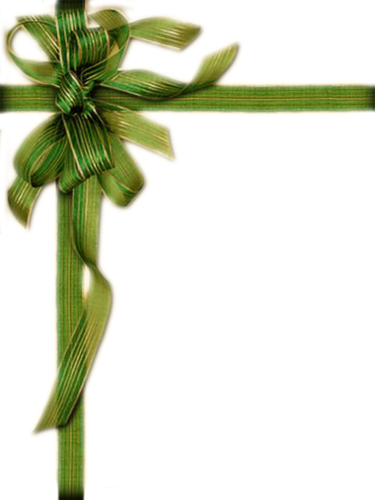 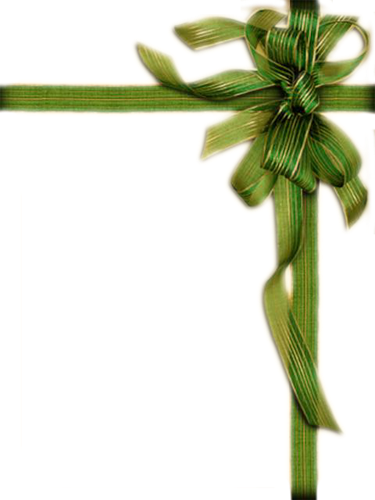 Hoạt đông2: Quan sát – Đàm thoại
Trò chuyện về nghề giáo viên và ý nghĩa của ngày 20/11
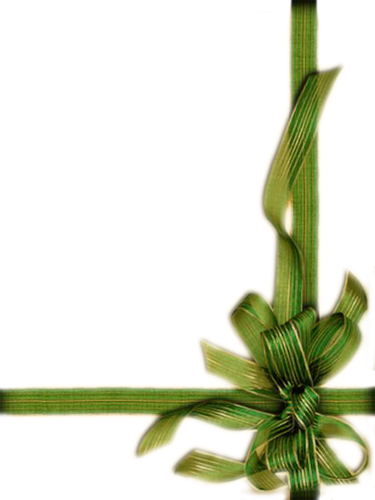 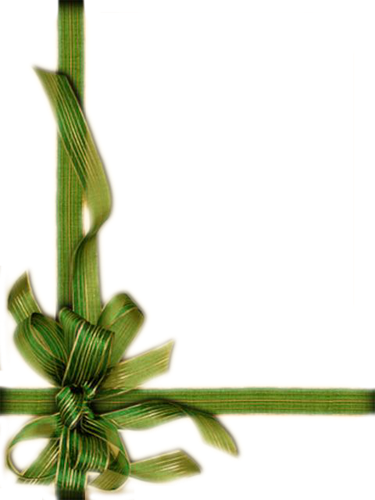 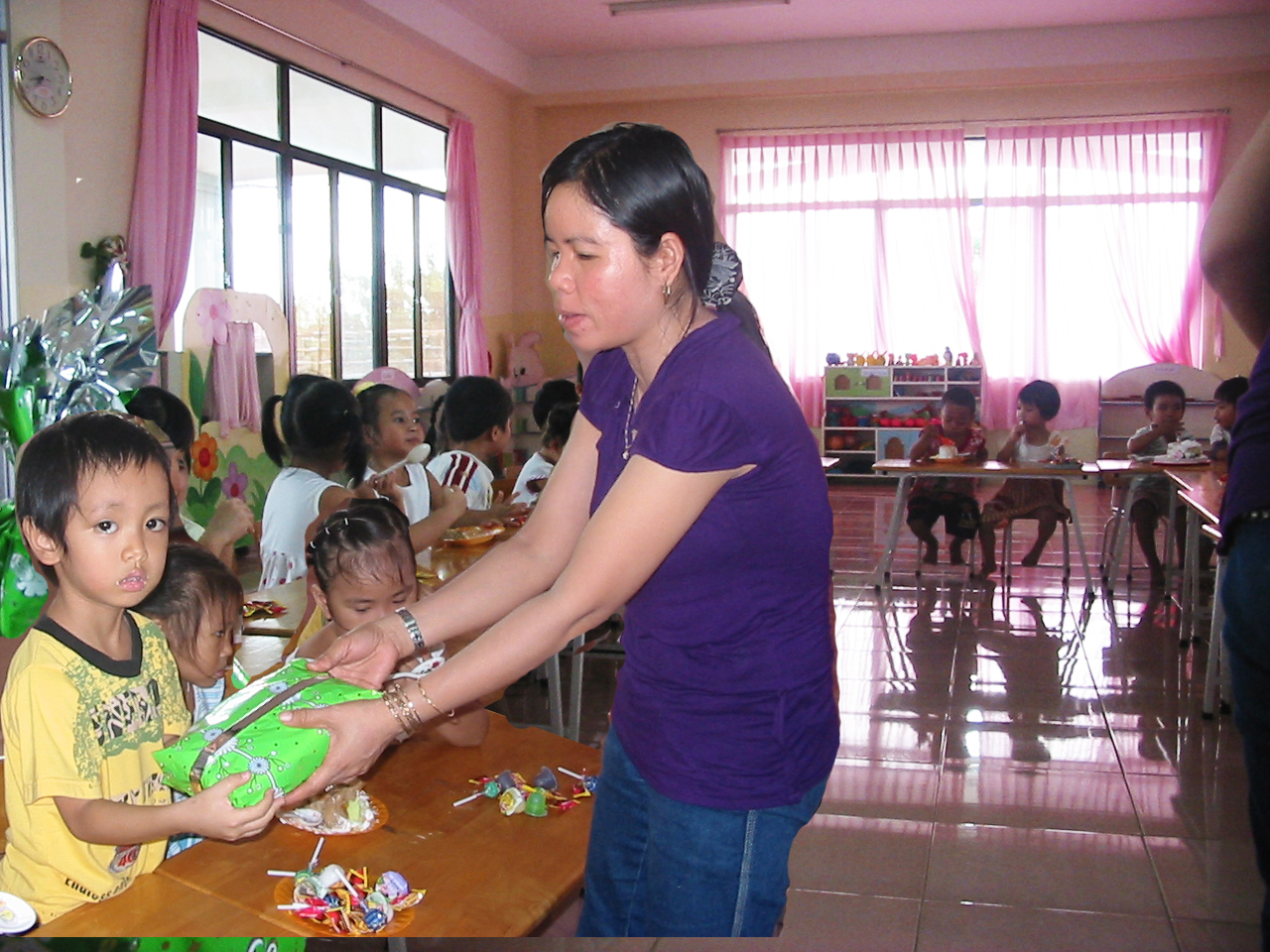 Công việc của cô giáo
Bạn nhỏ tặng cô hoa trong ngày 20/11
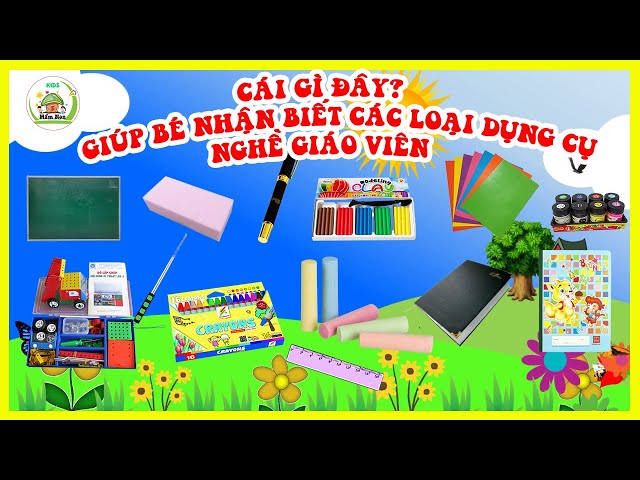 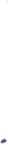 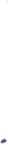 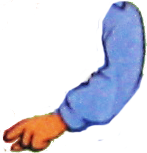 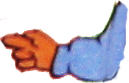 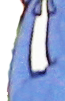 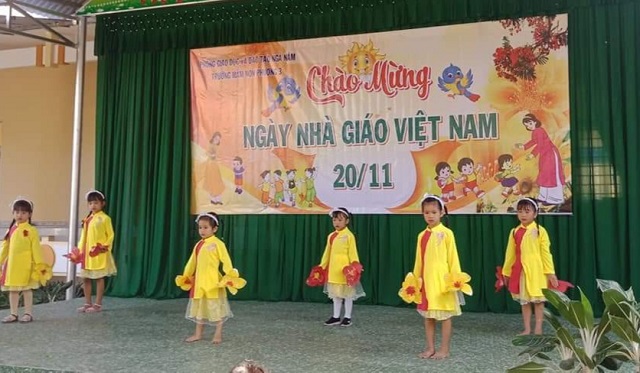 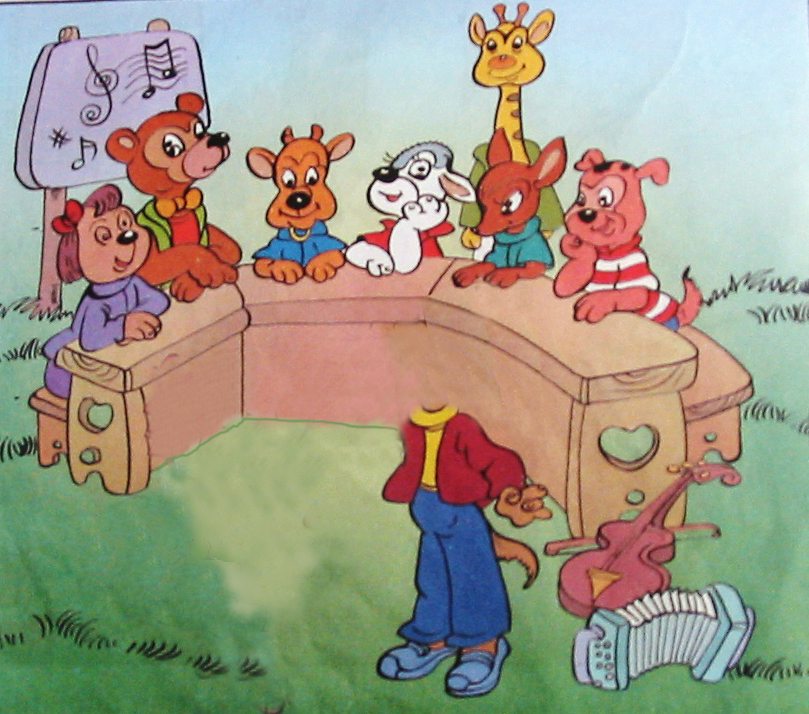 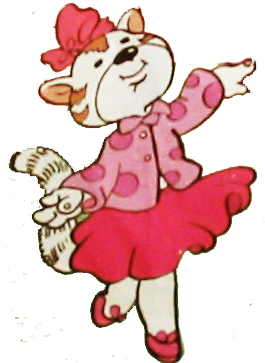 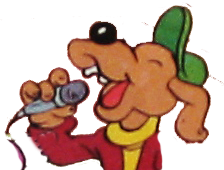 Hoạt động  chào mừng ngày 20/11
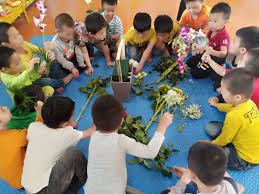 Hoạt động  chào mừng ngày 20/11
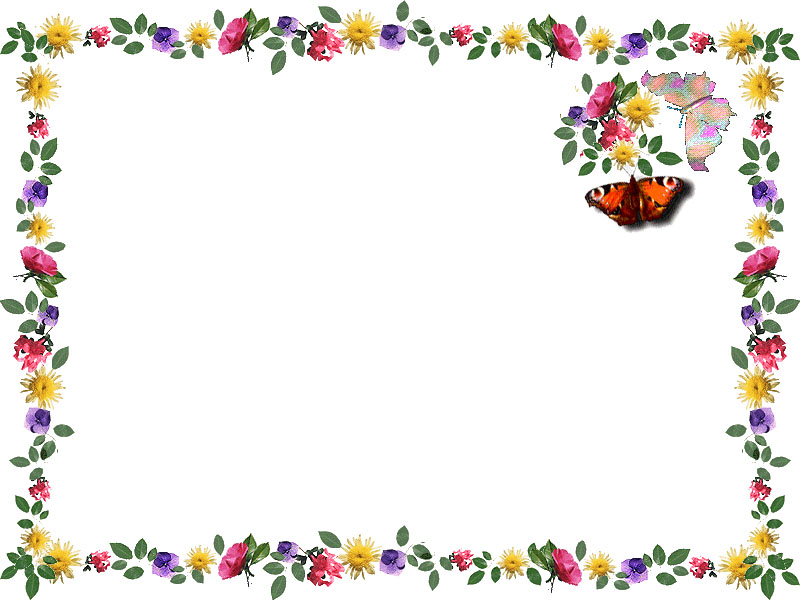 Giáo dục trẻ
Trò chơi 1
Ai nhanh nhất
Trò chơi 2
Đua tài
Trò chơi 3
Cắm hoa